STRUCTURE AND COMPOSITION OF EGGS
Dr. S. P. Sahu
Department of LPM
Bihar Veterinary College, Patna- 800 014

Email: spsahuj@rediffmail.com
Structure of an Egg
1. Germinal Disc        2. Vitelline Membrane      3. Chalaziferous of White      4. Shell   5. Outer Shell Membrane      6. Inner Shell Membrane   7. Air Cell    8. Chalaza        9. Dense White   10. Inner Thin White   11.  Outer Thin White   12.  White Yolk   13. Yellow Yolk
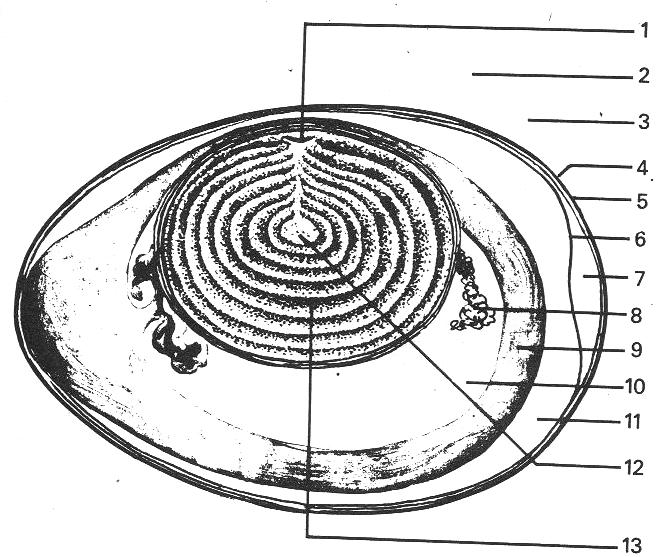 Shell 
The shell of an egg is porous to allow the developing chick to obtain oxygen. 
The pores also allow water and carbon dioxide to escape.
Other than oxygen, bacteria and odours can enter the egg. 
The membrane that lines the inside of a shell acts as a filter to protect against bacteria. 
At one end of the egg, the membrane separates into an air space to supply the chick with oxygen. 
The shell is generally strong but the older birds tend to produce weaker shells. 
The shell’s colour varies according to the breed of the bird.
Egg white 
There are two layers of egg white: 
	1. The thick white layer (nearest to the yolk)
	2. The thin white layer (nearest to the shell) 
Yolk 
The colour of the egg yolk is related to the diet of the hen and is due to the presence of carotenes and colourings added to a hen’s feed. 
The nutritional value of the egg is not affected by the colour of the yolk. 
Eggs are a good source of high biological-value protein and easily digested. 
88.5% of an egg is edible.
Composition of egg of various birds
Nutritional value of egg
The nutritional content of egg white is: 
	■  10.5% protein 
	■  88.5% water 
	■  riboflavin and other B vitamins 
	■  a trace of fat.
The nutritional content of egg yolk is: 
	■  16.5% protein 
	■  33% fat
	■   50% water 
	■  fat-soluble vitamins A, D, E and K 
	■  mineral elements, including iron 
	■  lecithin (an emulsifier).
Nutrient composition (%) of chicken egg
Sizing of eggs: Chicken eggs are graded by size for the purpose of sales. Very large: 73 g and over, Large: 63-73 g, Medium: 53-63 g and  Small: 53 g and under.
Use of Eggs: 
Thickening. To thicken custards, sauces, soups, etc., because of the coagulation of the egg proteins. 
Emulsifying. Egg yolk contains lecithin, which is an emulsifier and enables oil and water to be mixed without separating. It is used in making mayonnaise and cakes. 
Binding. Ingredients for rissoles, croquettes, and meat or fish cakes can be bound together with egg. 
Coating. Coating for fried foods because they form a protective layer on the outside of the food. 
Glazing. Egg yolk, egg white or whole egg is brushed over pastries and bread to produce a golden brown shiny glaze during baking.
Composition of Chicken, duck and Quail meat
CULLING OF POULTRY
Culling is a procedure to separate uneconomical and diseased birds from the layer flock. 
Natural phenomenon that there will some birds, which will not grow well and ultimately will become poor layers and uneconomic. 
Culling should be done during night hour to avoid undue stress on birds due to excitement and handling.  
1.  Condition of bird:  It includes health of the bird such as tight feathering with tail and wing feather, bright expression and alertness. 
Lack of condition is exhibited by the appearance of comb and eye. 
Birds showing pale and shrunken comb, emaciated face, thin breast, drooping wings and tail feathers should be culled.
Characteristics of good and poor layers
2. Moulting patterns: Moulting is a natural physiological process to shed old feathers with new feathers at the end of first year of laying. 
Early moulters (Before 72 weeks of age) are usually poor layers. 
Such birds start moulting at early age and take unusual long time (24 weeks time) to complete moulting. 
Often these birds stop laying during moulting periods. 
They shed only on primary feathers, complete the moulting quickly by shedding two or more primary feathers together and complete the moulting with 4-8 weeks period.
3.  Depigmentation:   There is abundance of yellow pigments in the different parts of body of pullets. 
This is due to the deposition of carotenoid pigment mainly xanthophyll which comes from feed. 
As the pullets come in egg production, these pigments are transferred from body to eggs. 
The depigmentation in good layer follows a particular pattern depending upon the blood circulation. 
The order in which it disappears first from vent – eye ring- ear lobes- beak (beginning at the base and extends towards tip)- shank (first at the front and then at rear side). 
4.  Sexual maturity: Good layers mature earlier within 18-20 wks. 
The birds which mature after 22 weeks should be culled out.
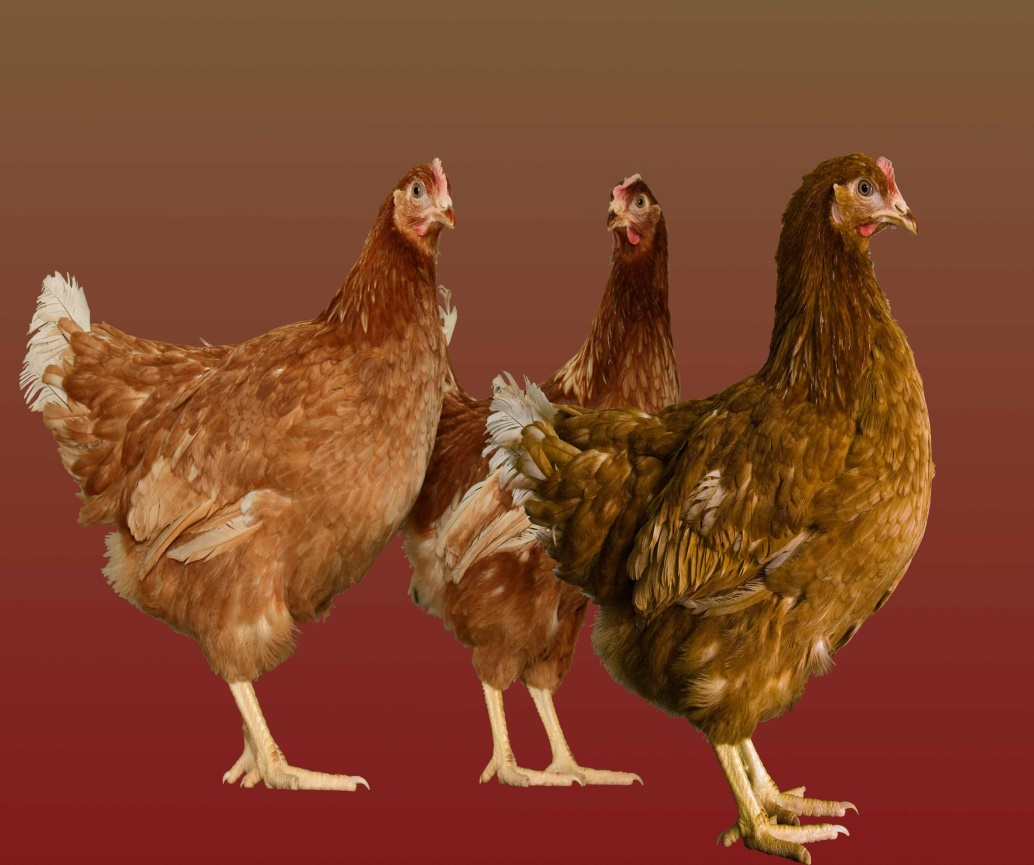 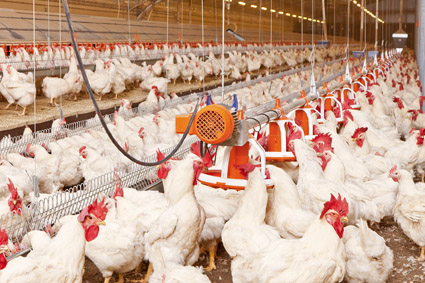 THANKS